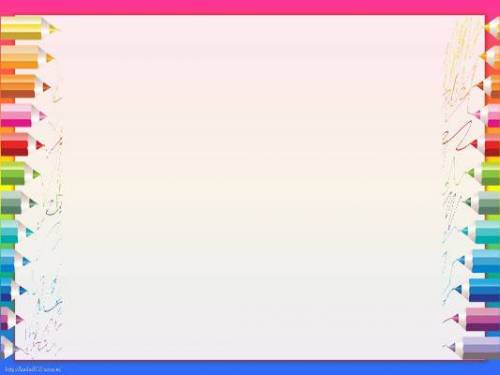 «Организация работы по самообразованию в ДОУ в соответствии с ФГОС ДО»
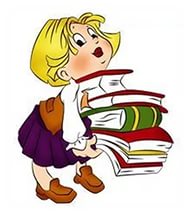 Консультативный материал
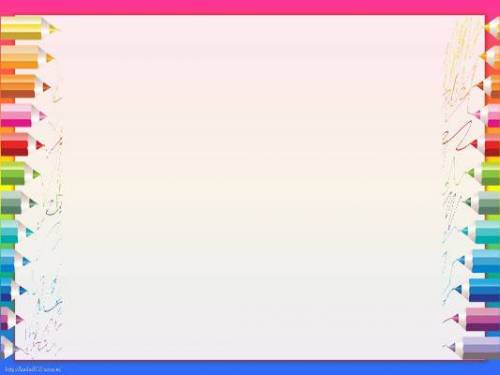 Одним из условий повышения качества работы ДОУ является дифференцированное оказание помощи педагогам на основе диагностики их профессионального уровня. Задача старшего воспитателя – оказать помощь конкретному воспитателю в решении тех проблем, которые вызывают у него затруднение или являются предметом его интересов. Однако эффективность работы в конечном итоге определяется самостоятельной работой педагога, его самообразованием.
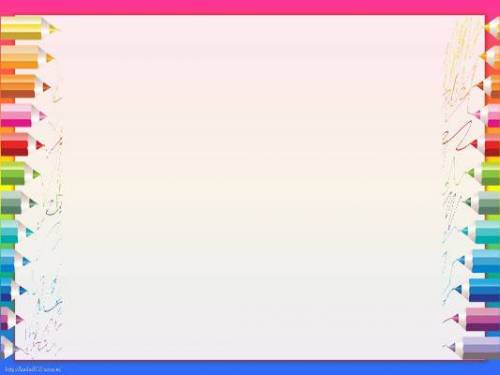 Самообразование – это целенаправленная работа педагога по расширению и углублению своих теоретических знаний, совершенствованию имеющихся и приобретению новых профессиональных навыков и умений в свете современных требований педагогической и психологической наук. Педагог должен в течении учебного года или другого периода времени углублённо заниматься проблемой, решение которой вызывает определённые затруднения или которая является предметом его особого интереса.
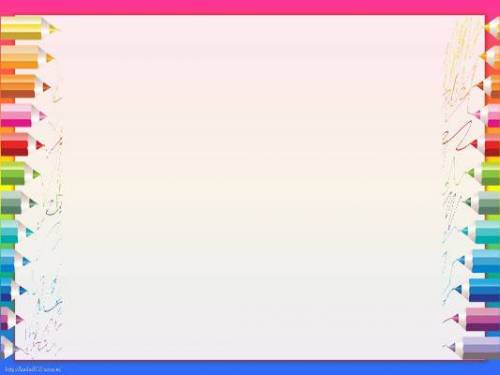 Основными направлениями в системе самообразования педагогов дошкольного учреждения могут быть:
Ознакомление с новыми нормативными документами по вопросам дошкольного воспитания; 
Изучение учебной и научно-методической литературы; 
Ознакомление с новыми достижениями педагогики, детской психологии, анатомии, физиологии; 
Изучение новых программ и педагогических технологий; 
Ознакомление с передовой практикой дошкольных учреждений; 
Повышение общекультурного уровня.
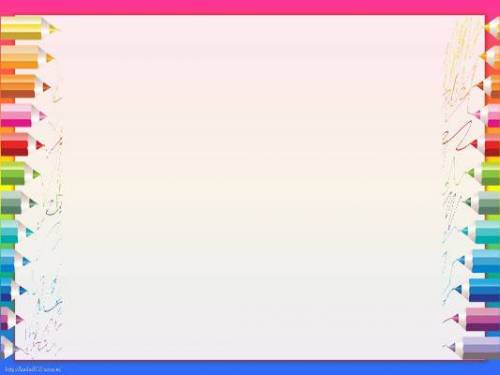 Тема по самообразованию педагога,  должна быть связана с  проблемами решаемыми  в ДОУ,  с приоритетным направлением  его деятельности. 
Это позволяет решению двух задач:
Деятельность педагогов в процессе самообразования будет  способствовать решению  задач ДОУ;
Педагогам не надо будет распылять свои усилия, решая  отдельно задачи ДОУ и задачи собственного развития, они сконцентрируются на одной проблеме, и результатом этой деятельности  в дальнейшем смогут воспользоваться все педагоги ДОУ

Темы подбираются так же с учетом индивидуального  опыта  и профессионального мастерства  воспитателя. 
Выбранная тема самообразования должна быть близка и понятна педагогу только  в этом случае результат  будет эффективен и раскроет творческий потенциал воспитателя.
.
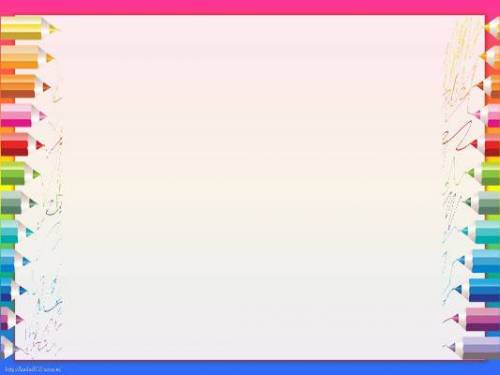 Если педагог в силу каких-либо причин не может  самостоятельно сформулировать проблему,  или тему самообразования,  используется  анкета для изучения его затруднений, либо можно порекомендовать следующую тематику самообразования соответственно опыту и педагогическому стажу.

Для молодых специалистов:

Осознание ценностей личностно-ориентированной модели воспитания, обучения и развития; 

Формирование основ педагогического мастерства;

Развитие умений и конструктивных способностей.
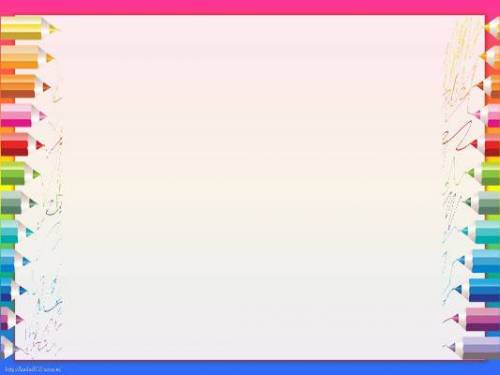 Для воспитателей, работающих свыше пяти лет:

Овладение способами проектирования воспитательно-образовательного процесса с целью повышения его эффективности и качества в условиях вариативного образования;
 

Формирование умения анализировать научно-методическую литературу, применение полученных знаний на практике, активизация творческих способностей.
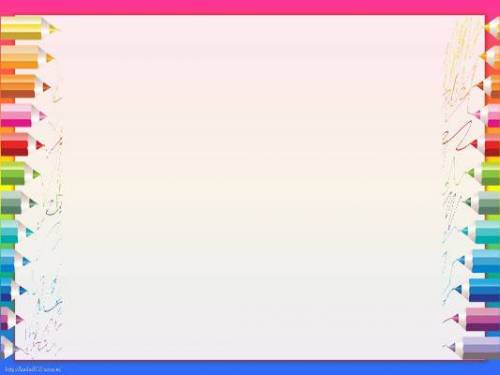 Для опытных, творчески-работающих воспитателей:

Развитие способностей к перепроектированию собственной деятельности в контексте тенденций развития психолого-педагогической науки и социального заказа общества; 

Проявление творческого потенциала педагога; 

Пропаганда своих достижений; 

Развитие исследовательской деятельности.
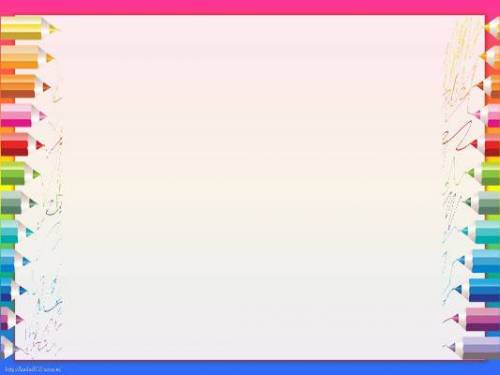 Этапы работы над планом самообразования:

1 этап – организационно – ознакомительный. Предполагает детальное изучение ситуации по выбранной проблеме, соответствующей научно-методической литературе, определение темы самообразования, составление плана работы, подготовка практического материала.  Формы представления результатов работы: консультации, доклады, наглядно – иллюстративный материал, перспективные планы, конспекты НОД, программы. 
2 этап – основной. Предполагает внедрение в работу подготовленного материала. Форма представления результатов работы: проведение мероприятий по теме самообразования. 
3 этап – заключительный. Предполагает проведение диагностики с целью отслеживания результатов работы, самоанализ педагогической деятельности.
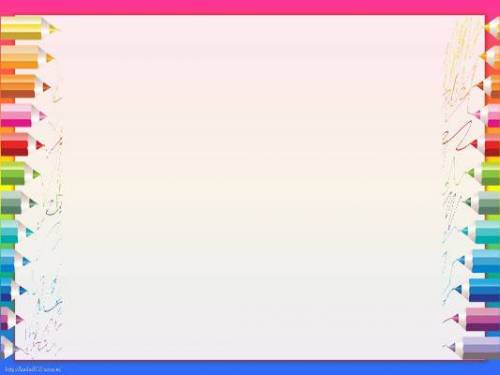 Самообразование не должно сводиться к ведению тетрадей, написанию докладов и оформлению красочных папок и стендов. Правильно организованная работа по самообразованию должна стать стимулом как для повышения профессионального мастерства педагога, так и для развития его личности.
Сформированность определенных личностных качеств:
1.Активность педагога. Оценивается по степени его участия в педагогических чтениях, консультациях,  педагогических советах, семинарах по теме самообразования.  Можно отметить, что при условии неформального  подхода к самообразованию, активность педагога резко возрастает. Новые знания, которые находит педагог, формируют потребность поделиться с ними с другими участниками педагогического процесса.
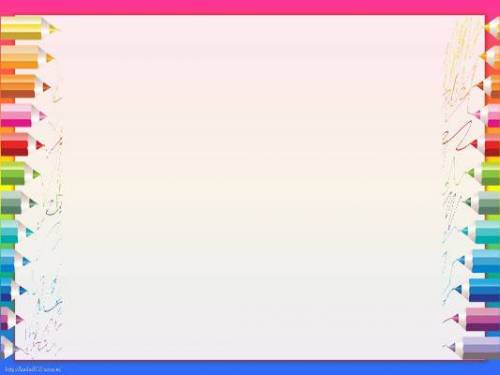 2.Инициативность. Проявляется в предложениях, с которыми выходит педагог для решения задач самообразования.  Рост инициативности начинается после того,  как  педагог приобретет определенный теоретический уровень, который стимулирует его потребность  реализовать полученные знания на практике.
 
3.Готовность к аналитической деятельности. Это качество необходимо для того, чтобы правильно диагностировать  развитие детей,  анализировать конкретные педагогические ситуации,  изучать и обобщать свой педагогический опыт, определять эффективность  собственной деятельности.
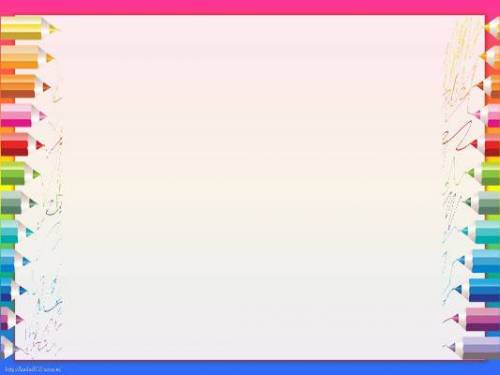 4.Потребность в  саморазвитии.  Проявляется в стремлении педагога заниматься поисковой, исследовательской и экспериментальной работой., творческим поиском (оценка реализации педагогом потребности в развитии производиться по методике К.Ю.Белой по трем критериям:  активное  развитие, не сложившееся развитие,  остановившееся развитие.

5.Повышение профессионального статуса педагога:
Повышение или подтверждение категории.
Формы успешности педагога  (признание педагогического сообщества, родителей, коллег).
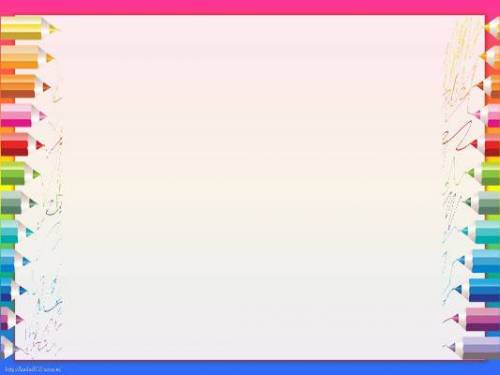 Анкета для выявления способности педагогов к развитию
Отвечая на вопросы анкеты, поставьте, пожалуйста, около каждого номера балл:
5 – если данное утверждение полностью соответствует вашему мнению;
4 – скорее соответствует, чем нет; 3 – и да, и нет; 2 – скорее не соответствует;
1 – не соответствует.
Я стремлюсь изучить себя.
Я оставляю время для развития, как бы ни была занята делами.
Возникающие препятствия стимулируют мою активность.
Я ищу обратную связь, так как это помогает мне узнать и оценить себя.
Я рефлексирую свою деятельность, выделяя для этого специальное время.
Я анализирую свои чувства и опыт.
Я много читаю.
Я широко дискутирую по интересующим меня вопросам.
Я верю в свои возможности.
Я стремлюсь быть более открытым человеком.
Я осознаю то влияние, которое оказывают на меня окружающие люди.
Я управляю своим профессиональным развитием и получаю положительные результаты.
Я получаю удовольствие от освоения нового.
Возрастающая ответственность не пугает меня.
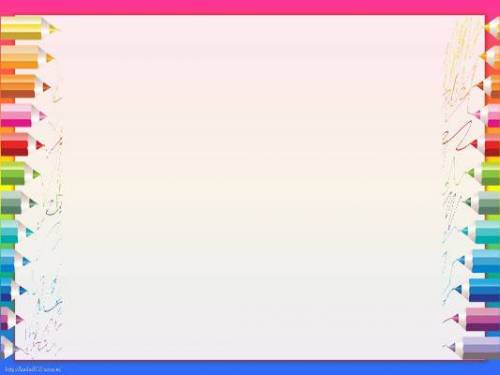 Анкета для выявления факторов, стимулирующих  и препятствующих развитию педагогов.
Оцените, пожалуйста, перечисленные ниже факторы по пятибалльной шкале:
5 – да (препятствуют или стимулируют); 4 – скорее да, чем нет; 3 – и да, и нет; 2 – скорее нет;
1 – нет.
Препятствующие факторы:
Собственная инерция.
Разочарование из-за имевшихся ранее неудач.
Отсутствие поддержки и помощи в этом вопросе со стороны руководителей.
Враждебность окружающих (зависть, ревность и т.п.).
Состояние здоровья. 
Недостаток времени.
Ограниченные ресурсы, стесненные жизненные обстоятельства.
Стимулирующие факторы:
Методическая работа в ДОУ.
Обучение на курсах.
Пример и влияние коллег.
Пример и влияние руководителей.
Организация труда в ДОУ.
Внимание к этой проблеме руководителей.
Доверие.
Новизна деятельности, условия работы и возможность экспериментирования.
Занятия самообразованием.
Интерес к работе.
Возрастающая ответственность.
Возможность получения признания в коллективе.
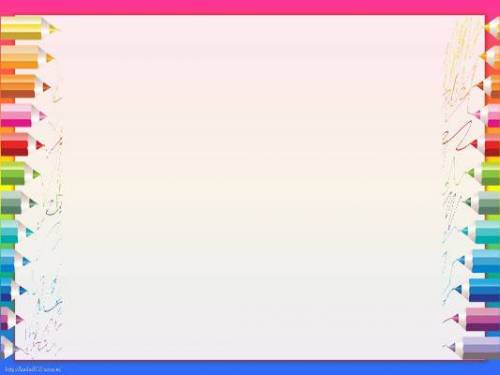 Анкета степень владения навыками самостоятельной работы
Условные обозначения степени владения теми или иными навыками: 
+ - владею свободно,  ? - владею посредственно, вызывает затруднение, ! – не владею.
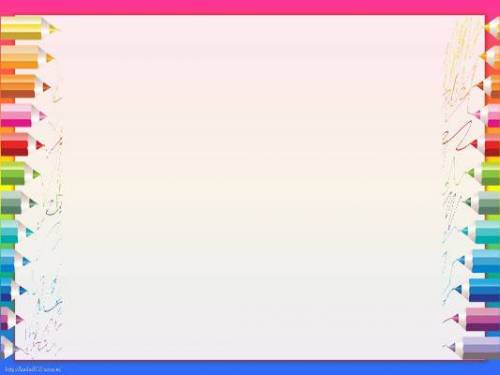 Памятка для осуществления самоанализа
1. Оправдал ли себя план самообразования? Как он сочетался с задачами ДОУ и индивидуальной  темой самообразования? Как сформированы основные вопросы, взятые для изучения в ходе самообразования? Планировалась ли исследовательская работа?
2. Чей педагогический опыт, и по каким вопросам изучался в соответствии с индивидуальной темой самообразования? Этапы проработки материала. Какая литература изучалась: психологическая, педагогическая, научная и др.
3. Практические выводы после проработки каждой темы.
4. Творческое сотрудничество (с методистом, узкими специалистами, другими педагогами).
5. Перечень вопросов, которые оказались трудными в процессе изучения литературы и опыта работы. Постановка новых задач.
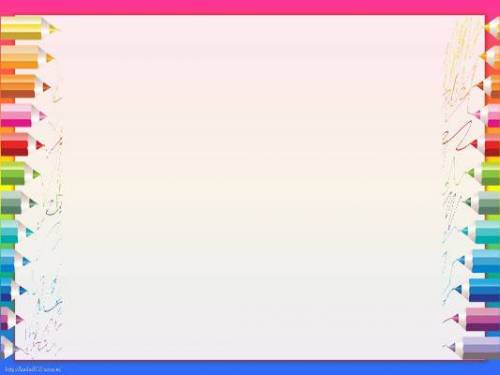 План работы по самообразованию
Воспитатель ______________________ группа ________________МАДОУ д/с №____
Тема_______________________________________________________________________
Цель, задачи: 							___					______________________________
Литература: ________________________________________________________________
__________________________________________________________________________